本地端：新增與刪除資料夾
點選左下方「開始」，打開選單
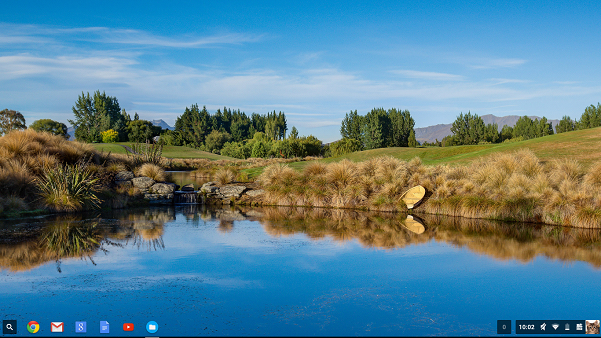 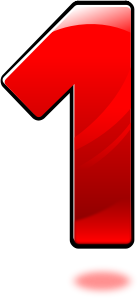 2
點選「所有應用程式」
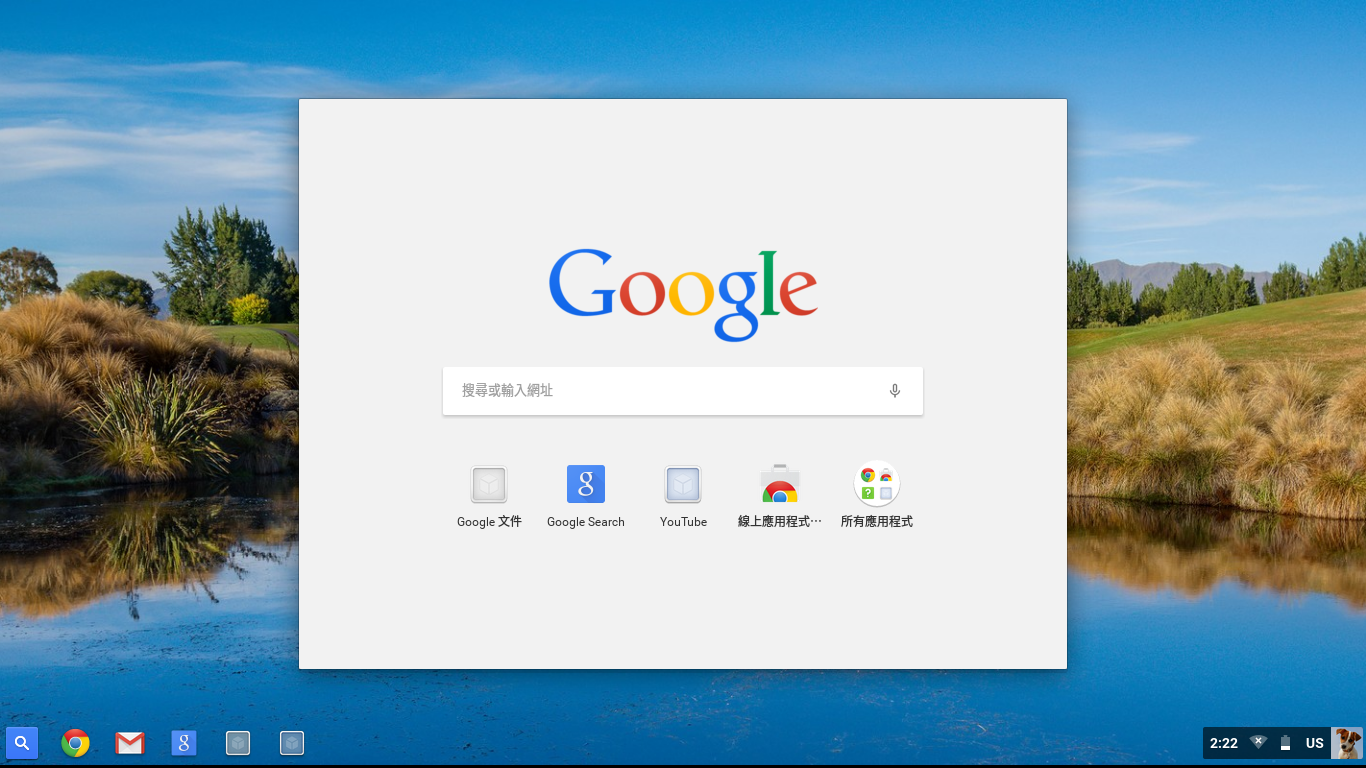 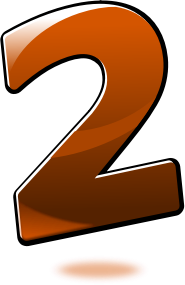 3
點選「檔案」圖示
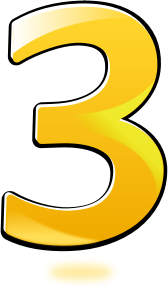 4
新增資料夾
點選「更多功能」後，選擇「新資料夾」
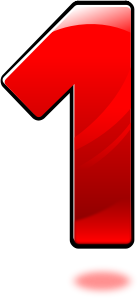 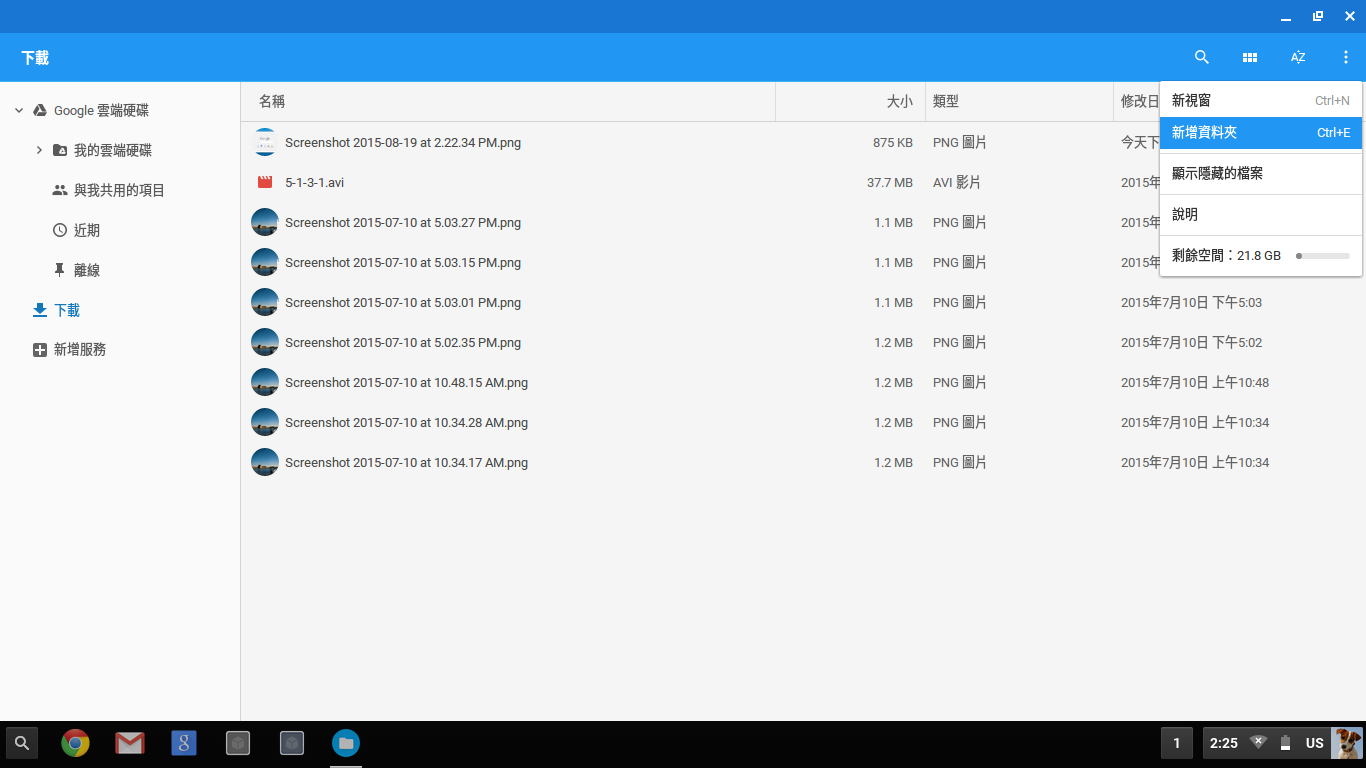 6
輸入新資料夾名稱
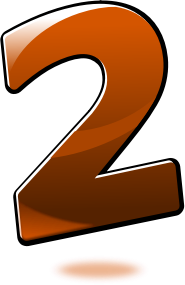 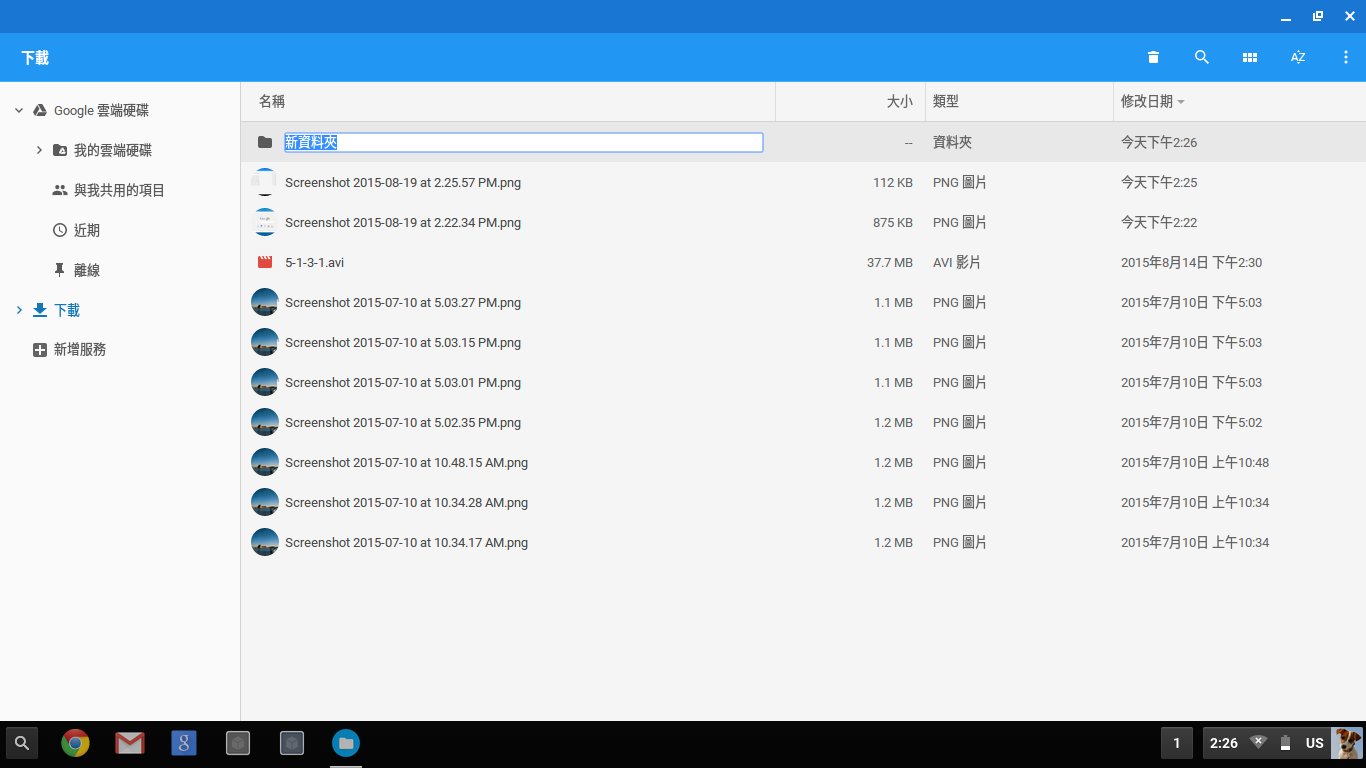 7
刪除資料夾
點選要刪除的檔案夾
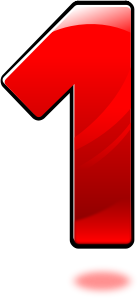 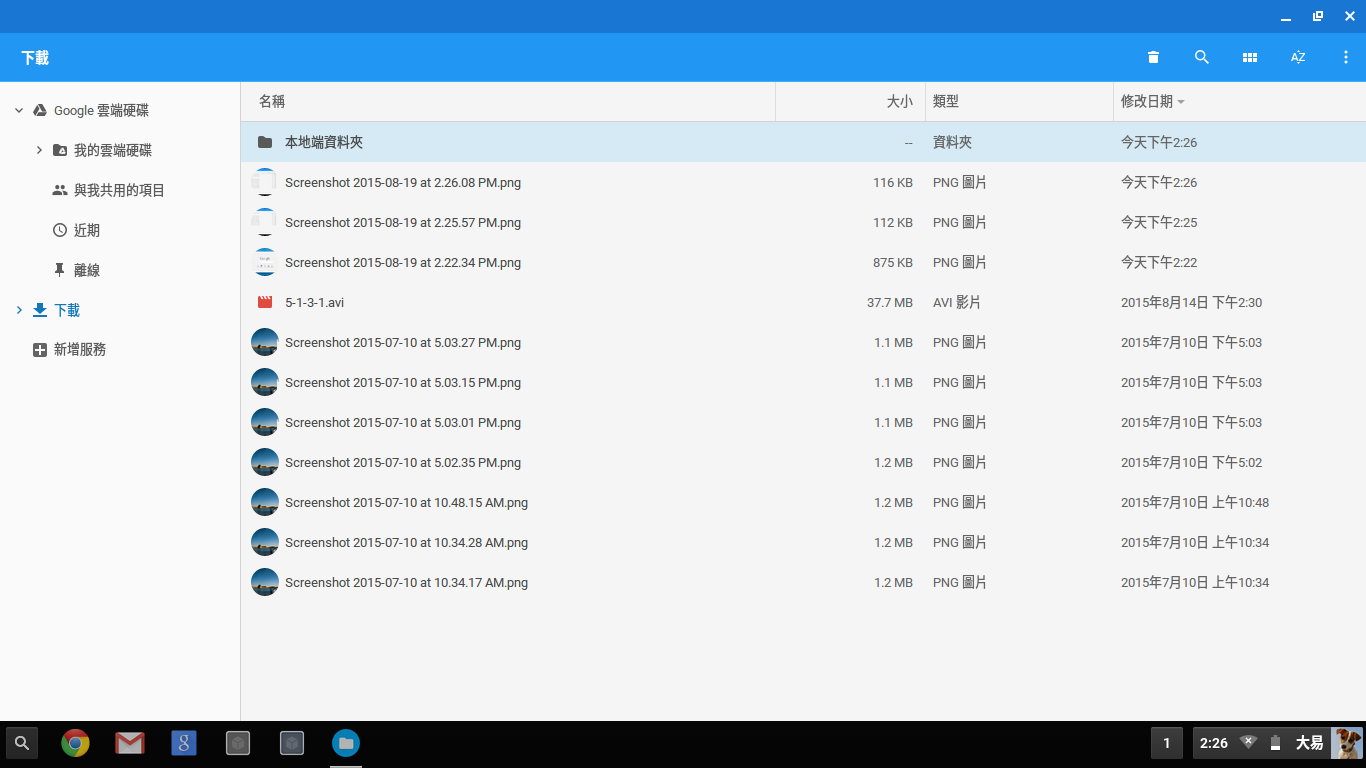 9
點選資料夾，按下滑鼠右鍵，點選「刪除」
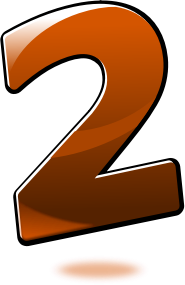 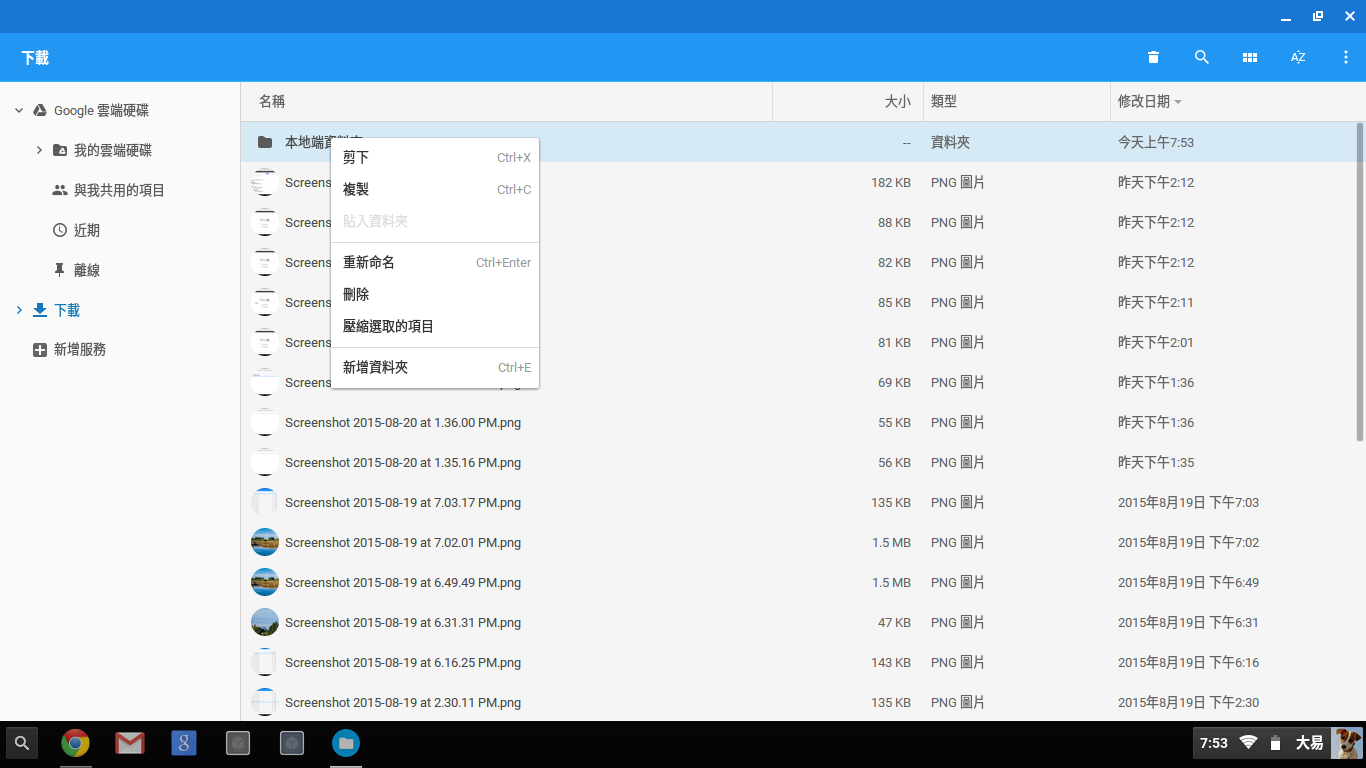 10
同時按下alt與    ，帶出刪除畫面
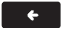 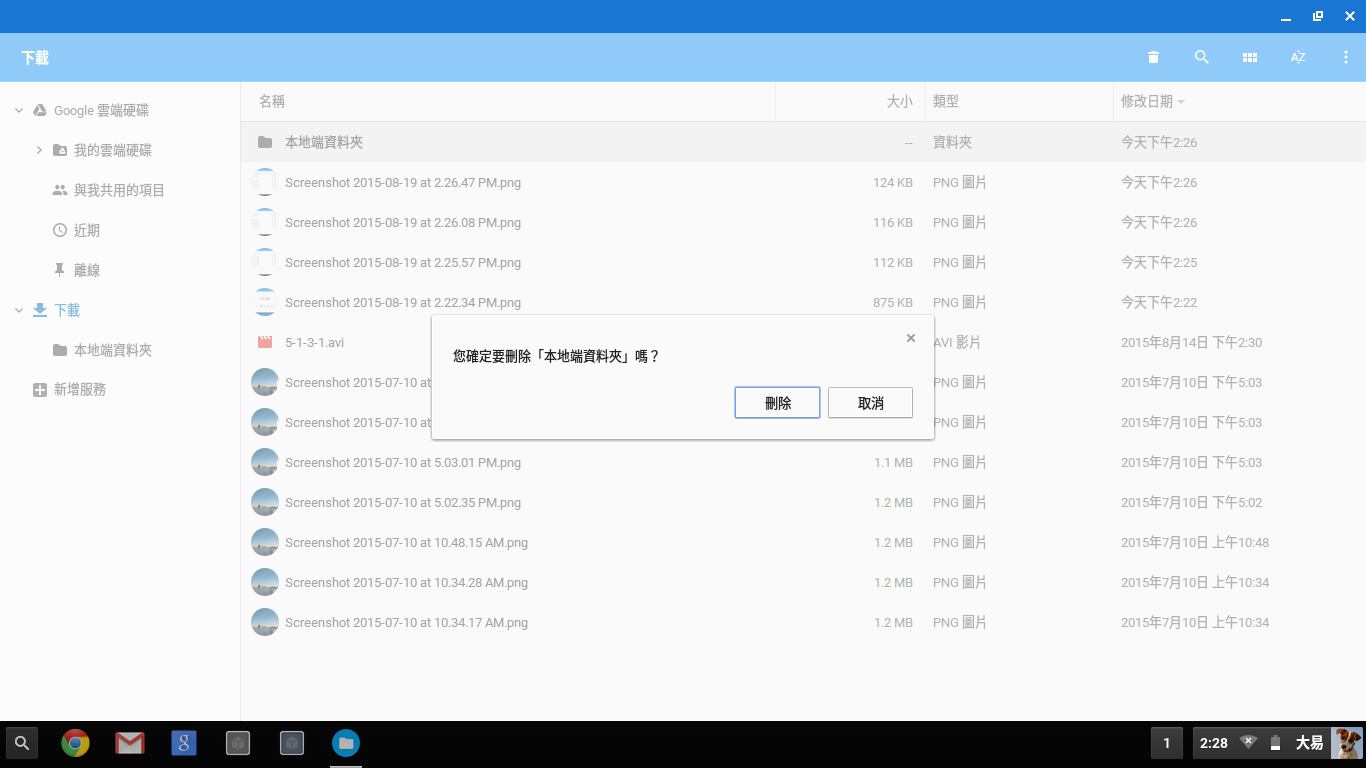 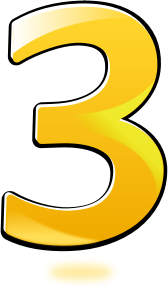 11
點選「刪除」即可刪除選擇的資料夾
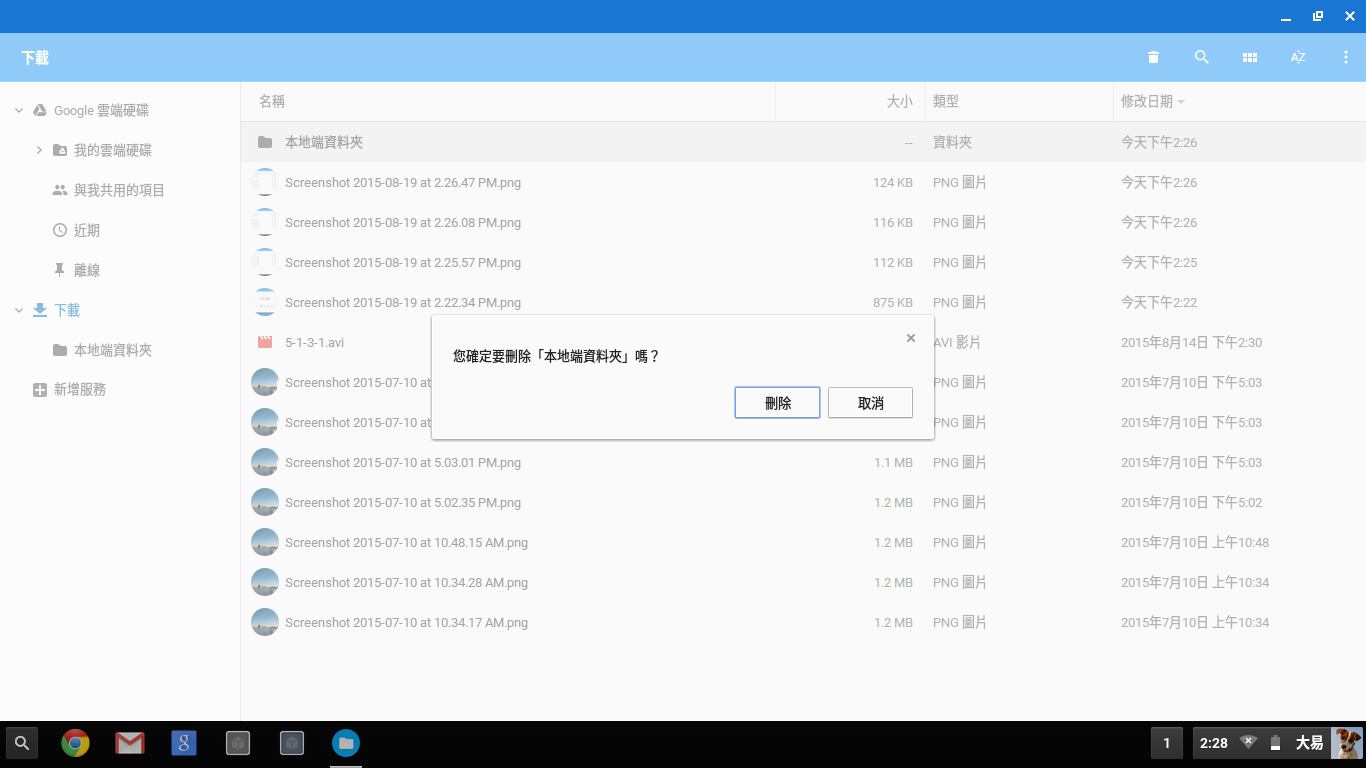 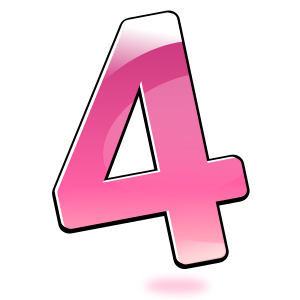 12